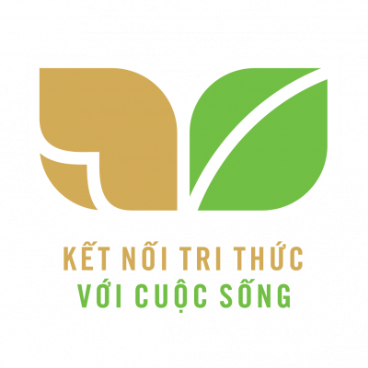 TIẾNG VIỆT 1
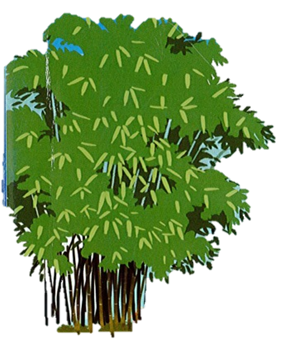 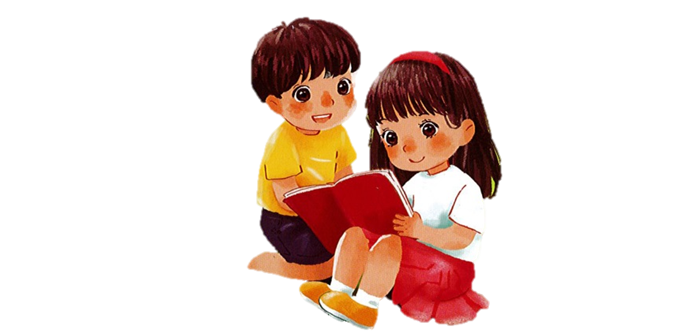 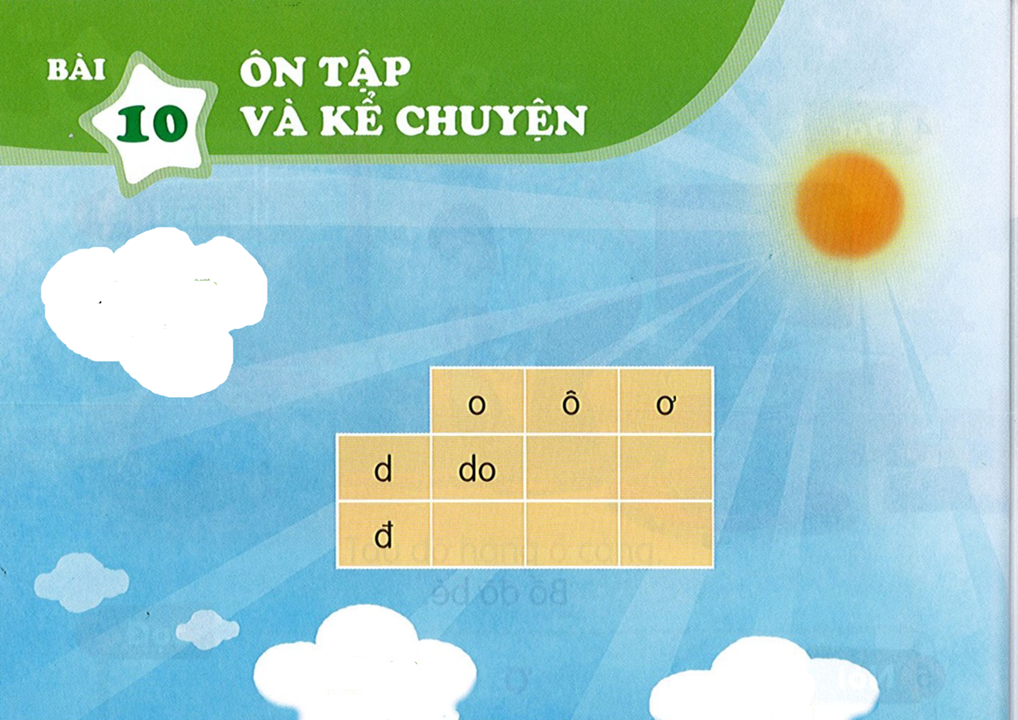 ÔN TẬP
VÀ KỂ CHUYỆN
BÀI
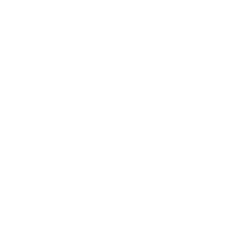 10
Đọc
1
ơ
ơ
ơ
ô
ô
ô
o
o
o
d
d
d
d
đ
đ
đ
đ
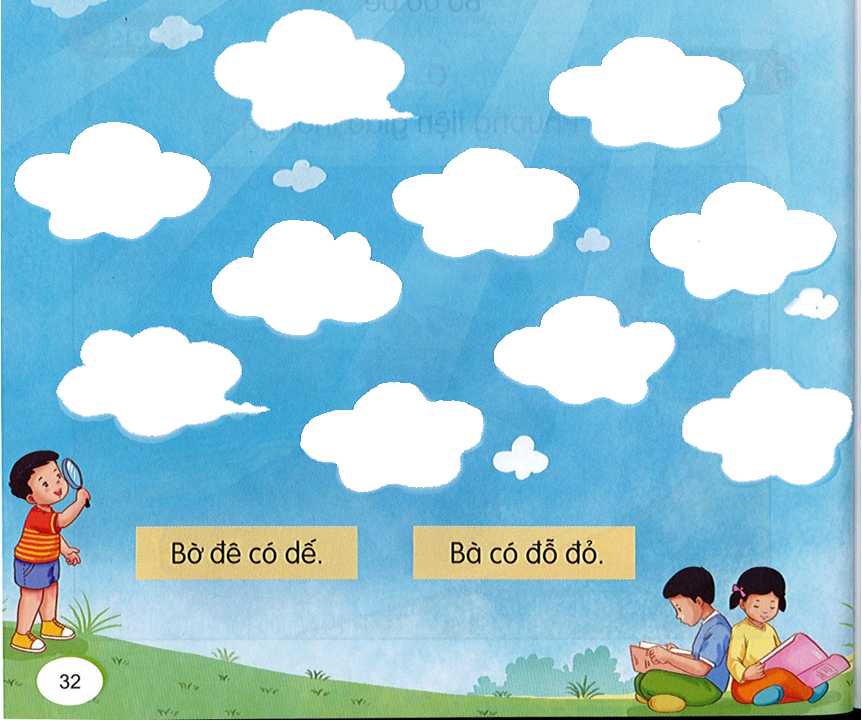 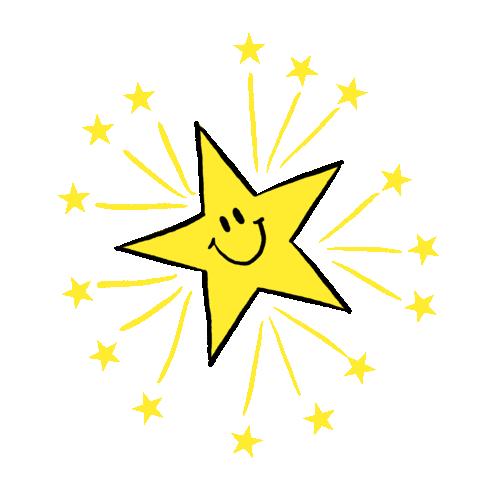 7
3
đỡ bà
1
5
cá cờ
10
bờ đê
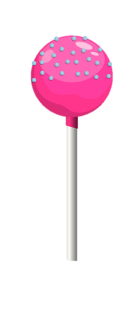 4
cờ đỏ
6
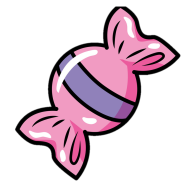 2
bó cỏ
9
8
đỗ đỏ
dỗ bé
13
11
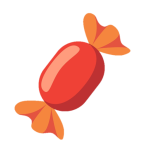 Bờ đê có dế.
Bờ đê có dế.
12
[Speaker Notes: HS thích chọn số nào thì chọn số đó nhé! GV nhớ chuẩn bị kẹo hoặc quà.]
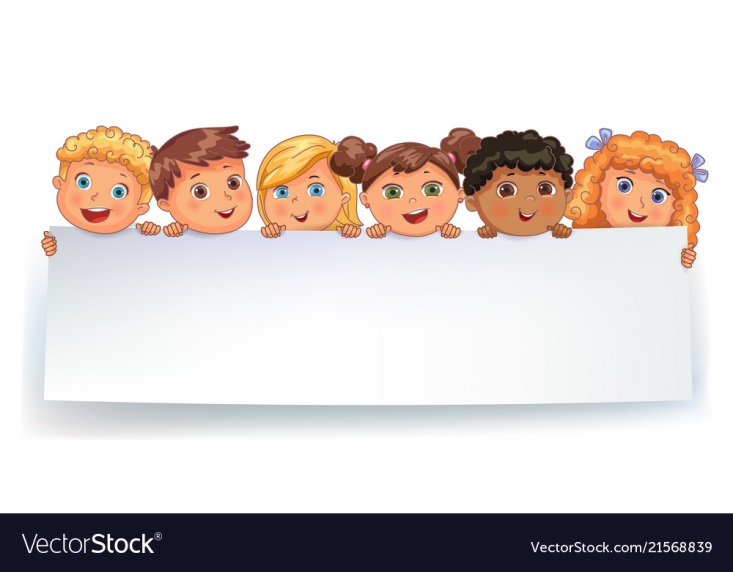 Thư giãn nào!
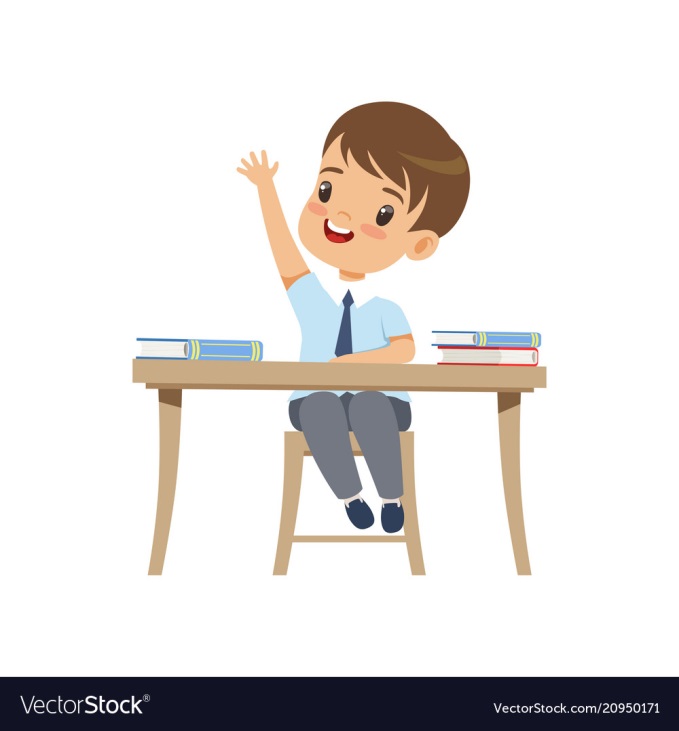 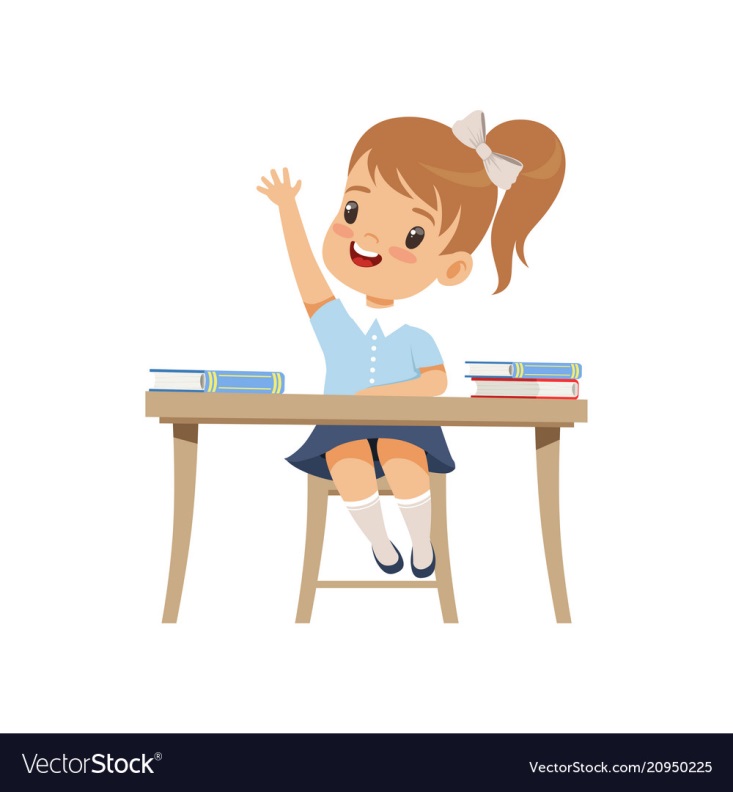 Viết
2
đỗ đỏ
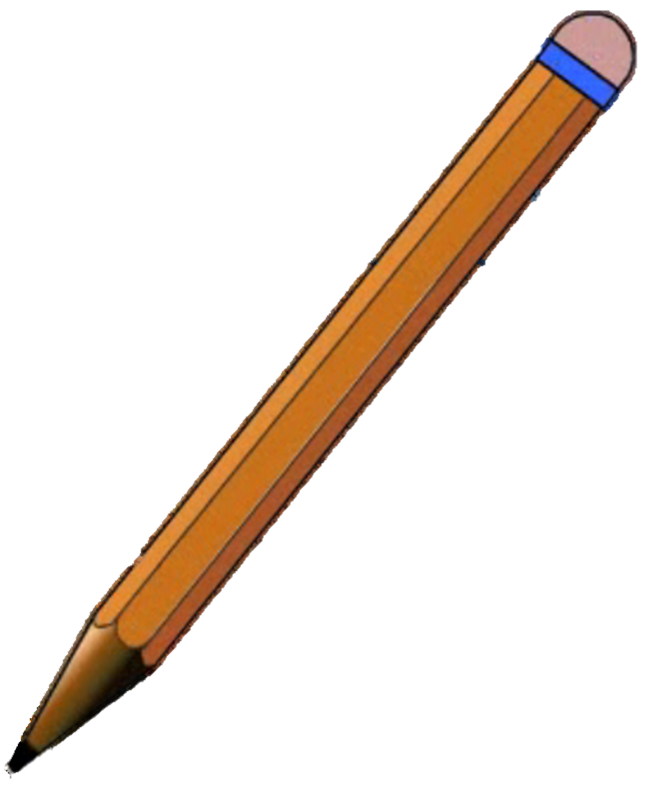 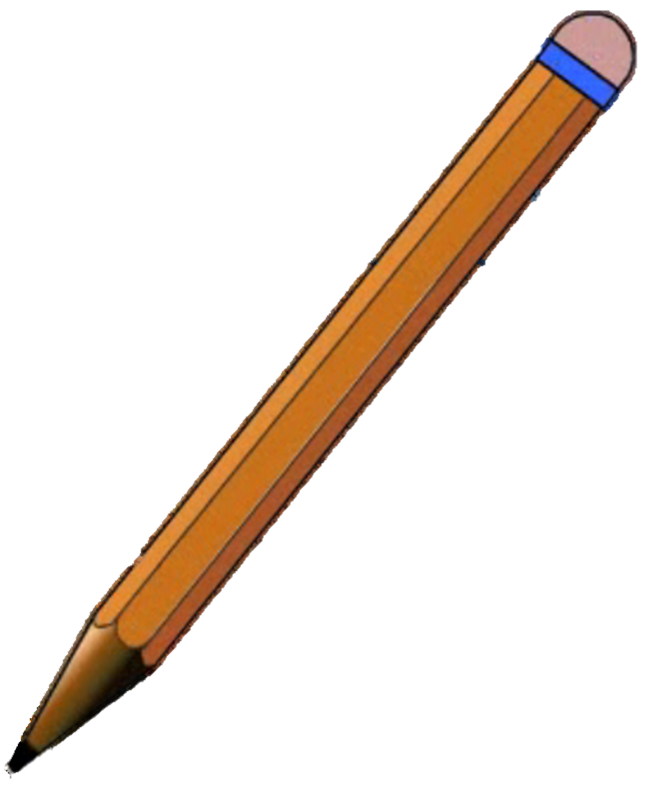 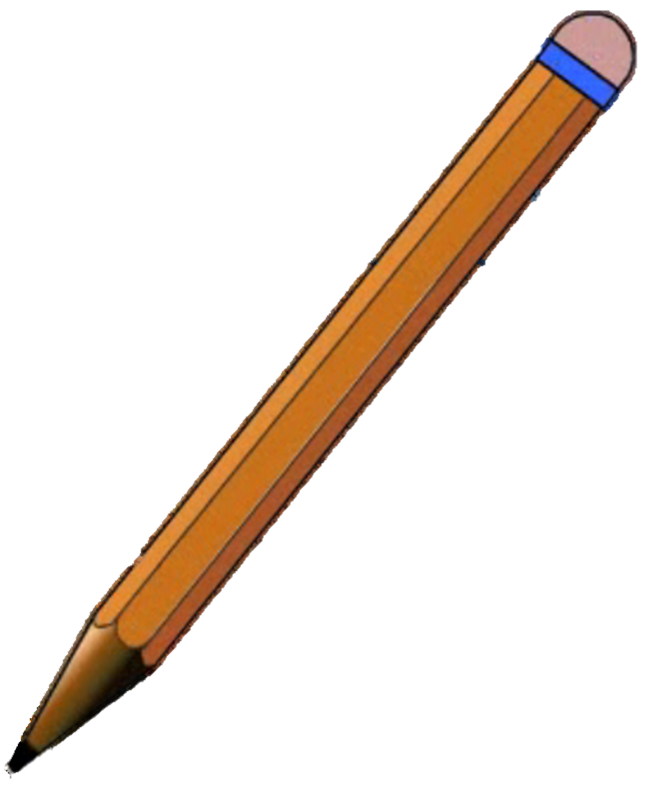 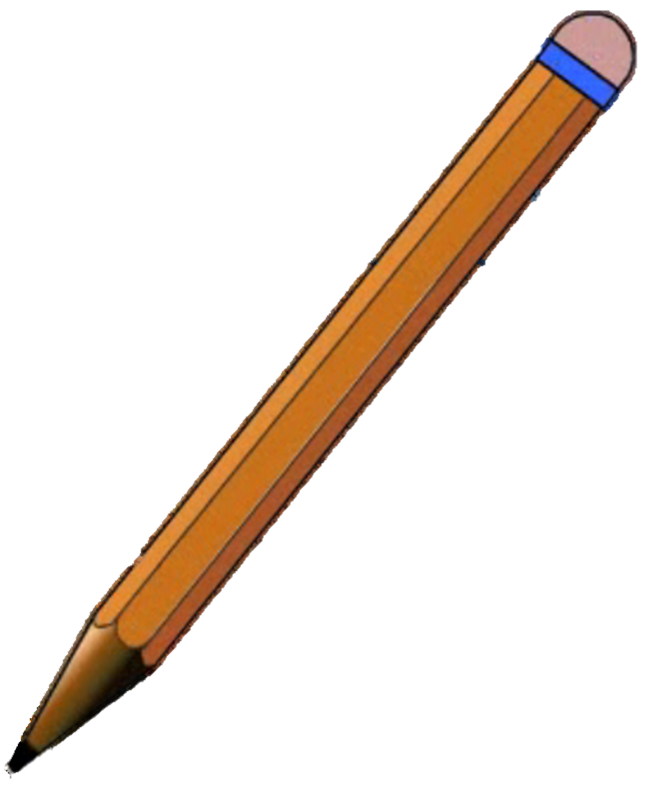 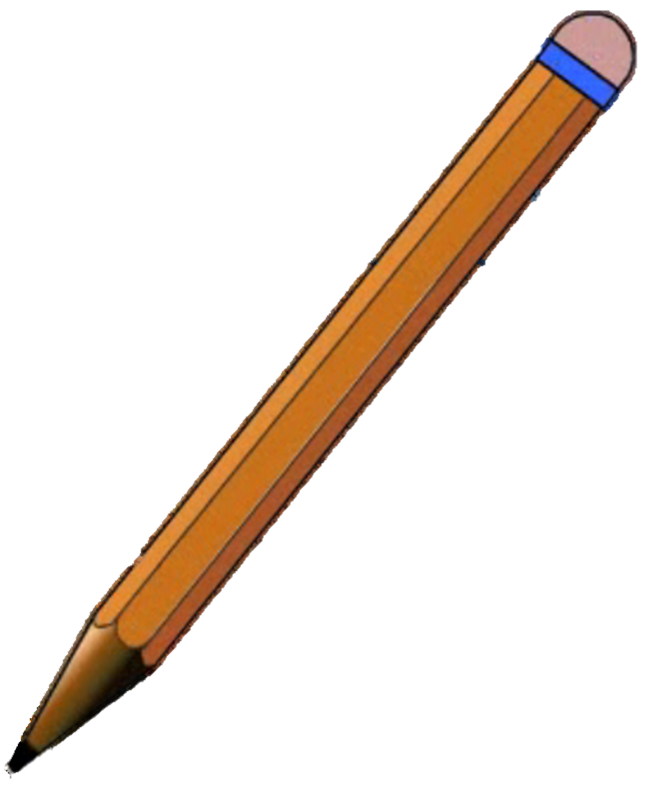 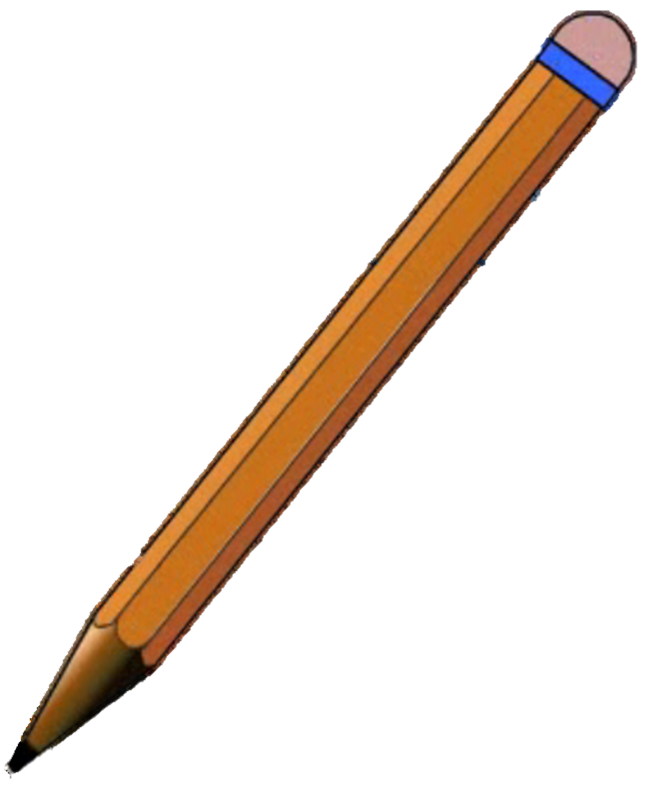 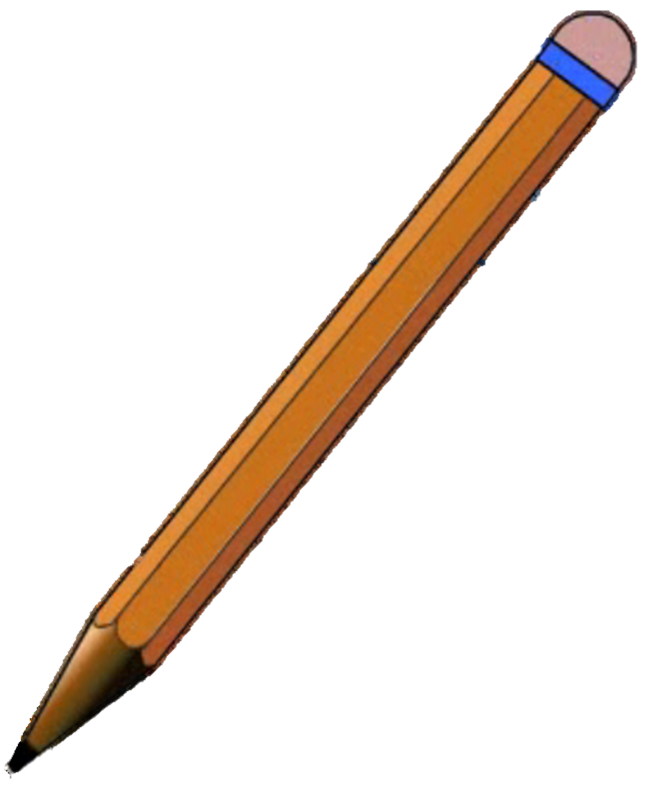 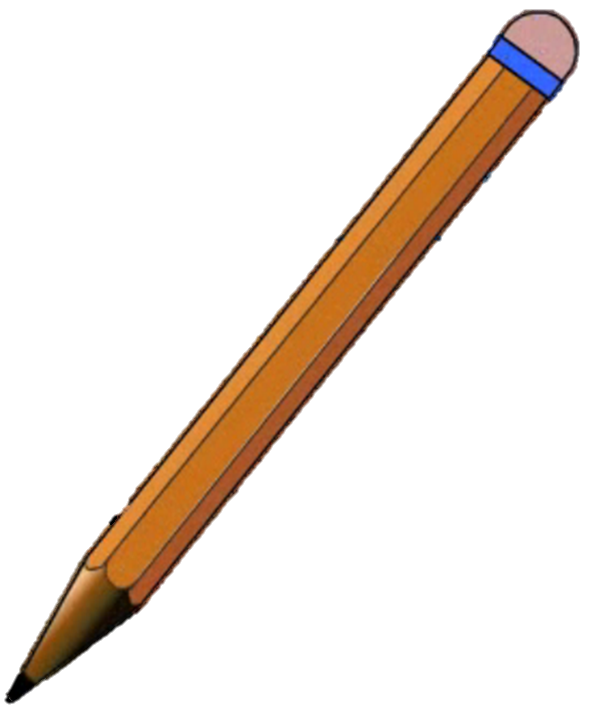 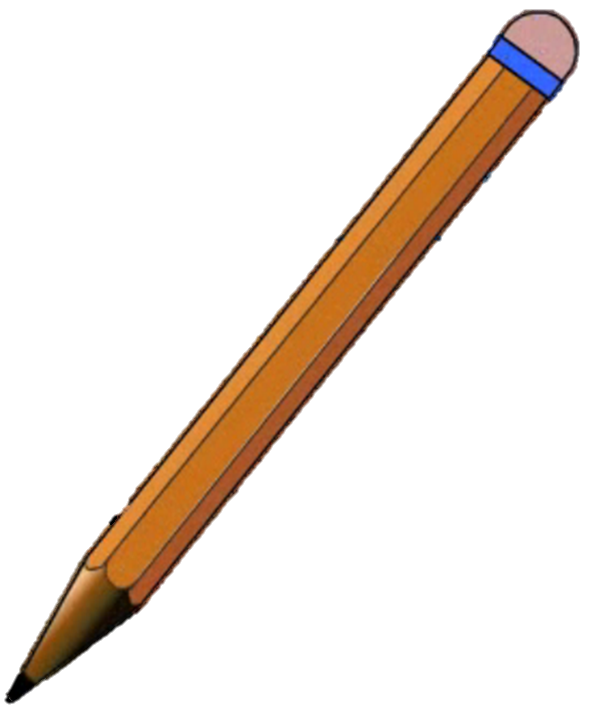 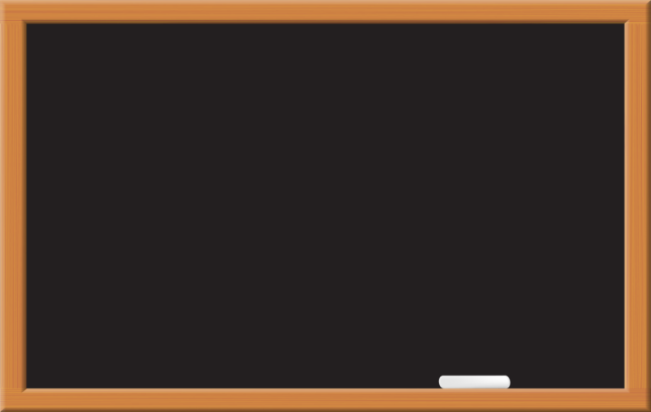 đỗ đỏ
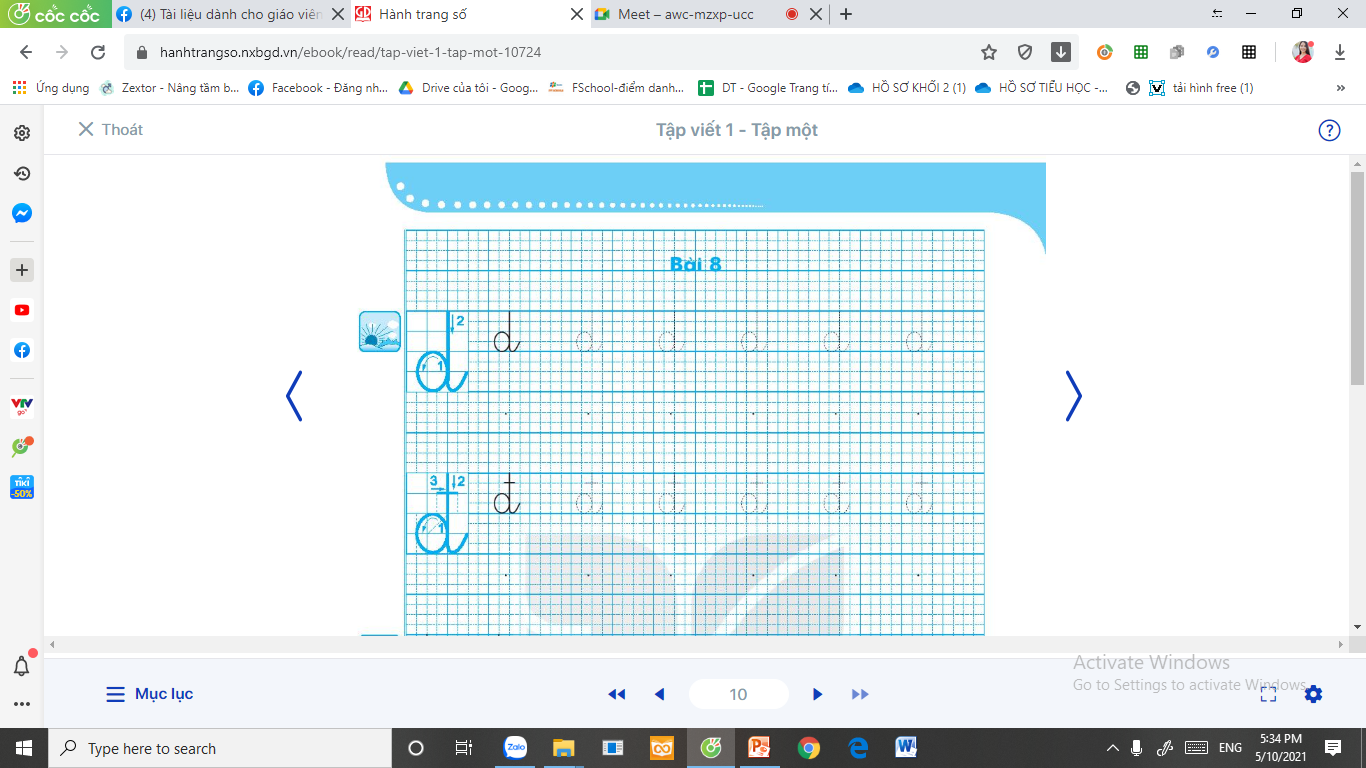 Viết vở
3
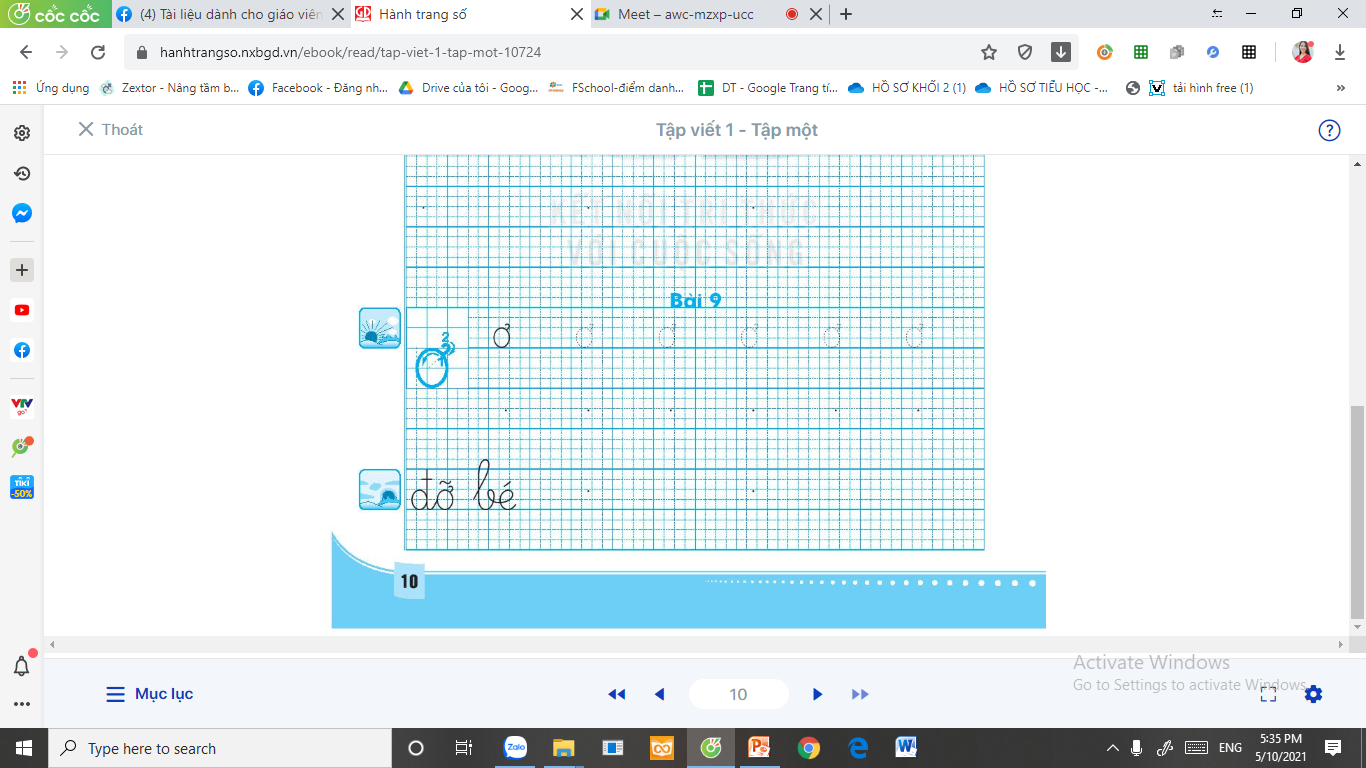 Kể chuyện
4
Đàn kiến con ngoan ngoãn
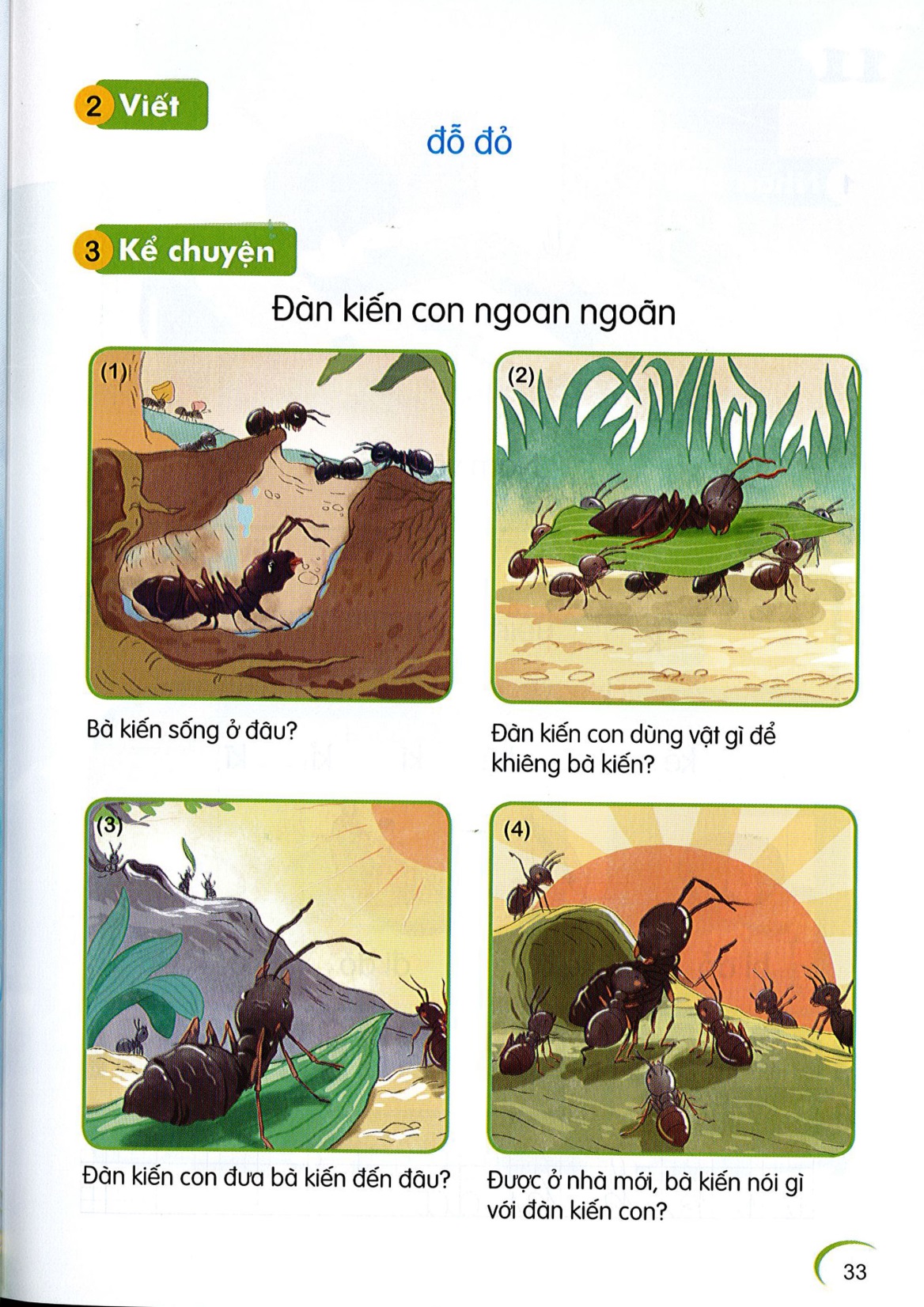 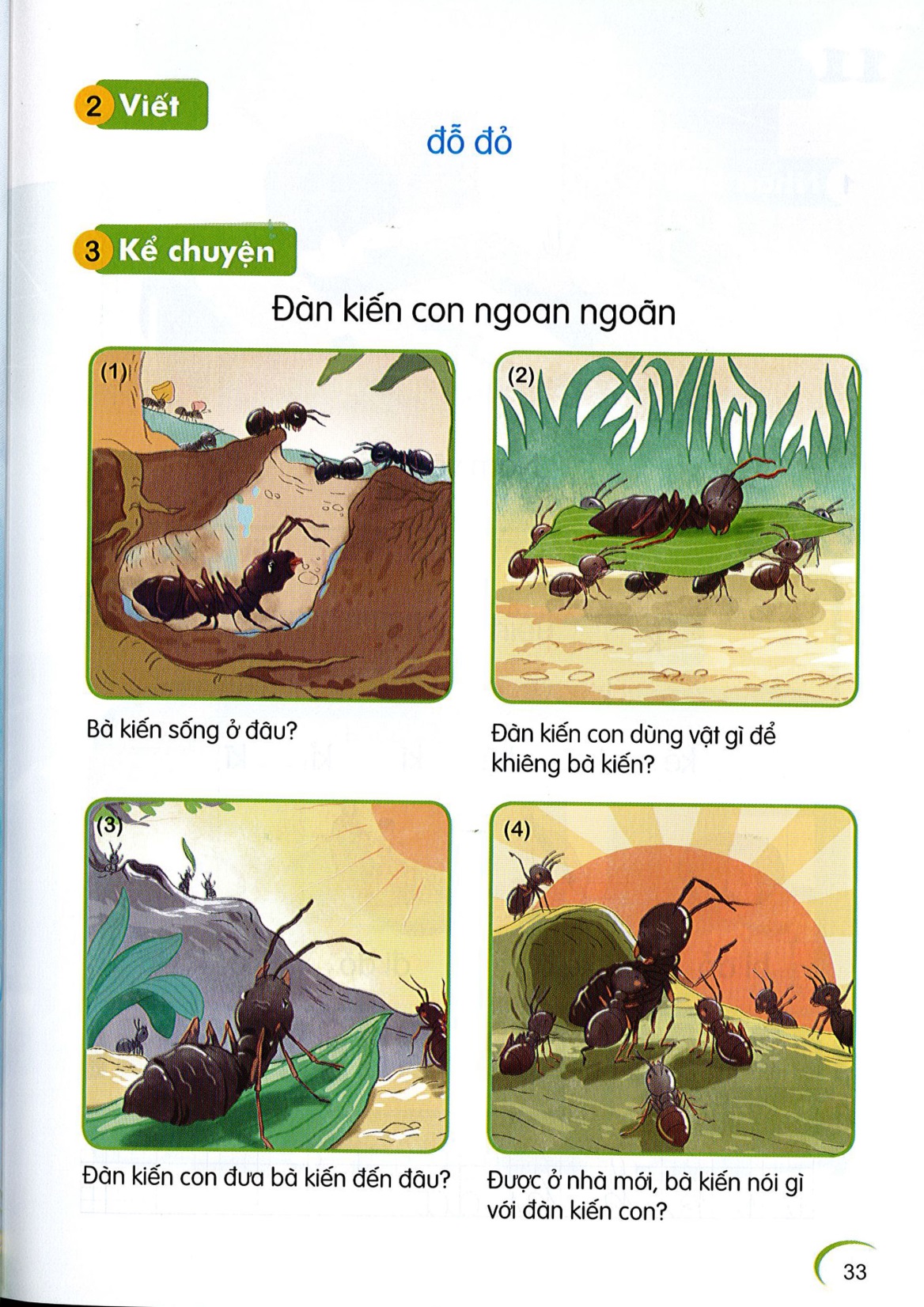 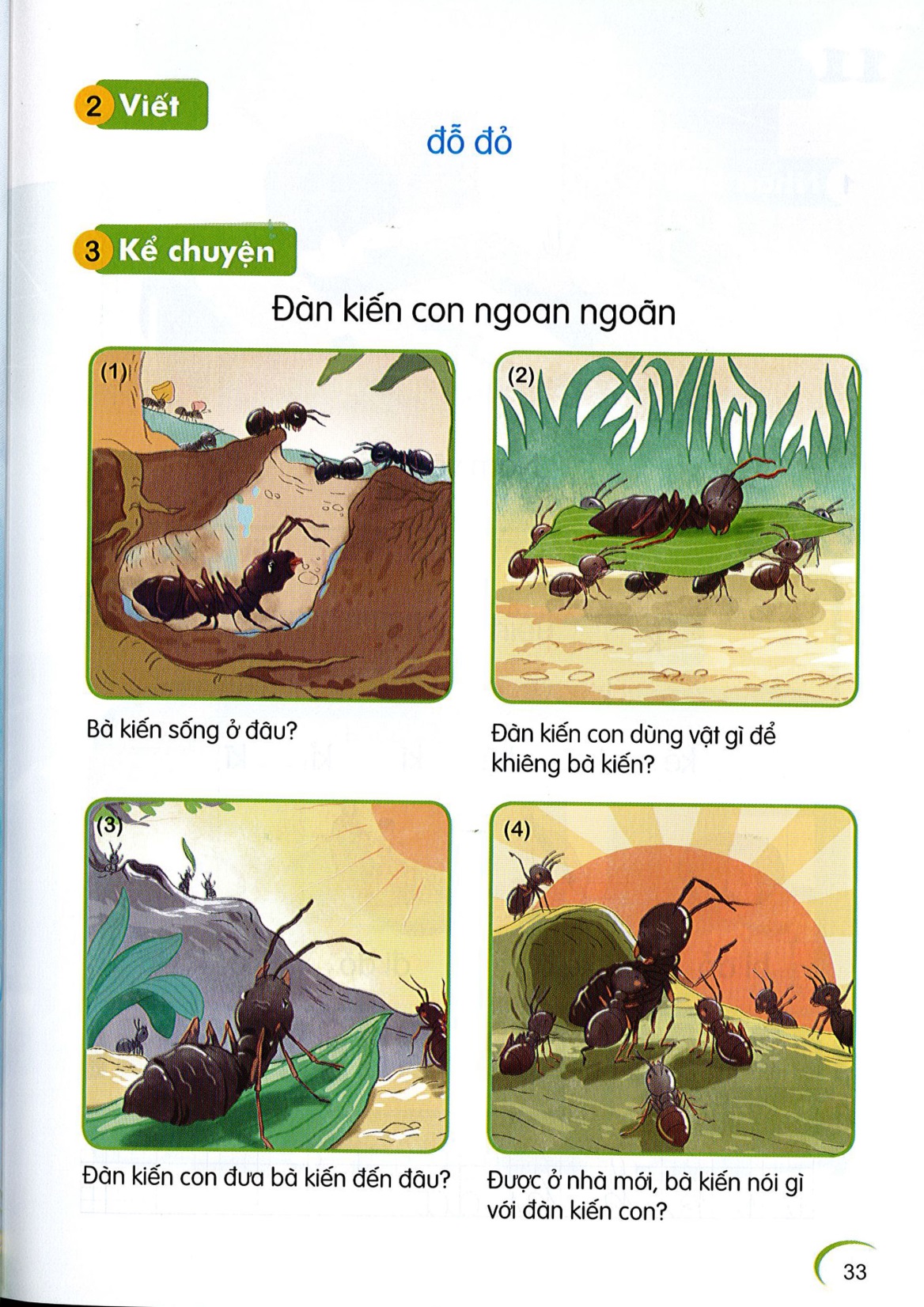 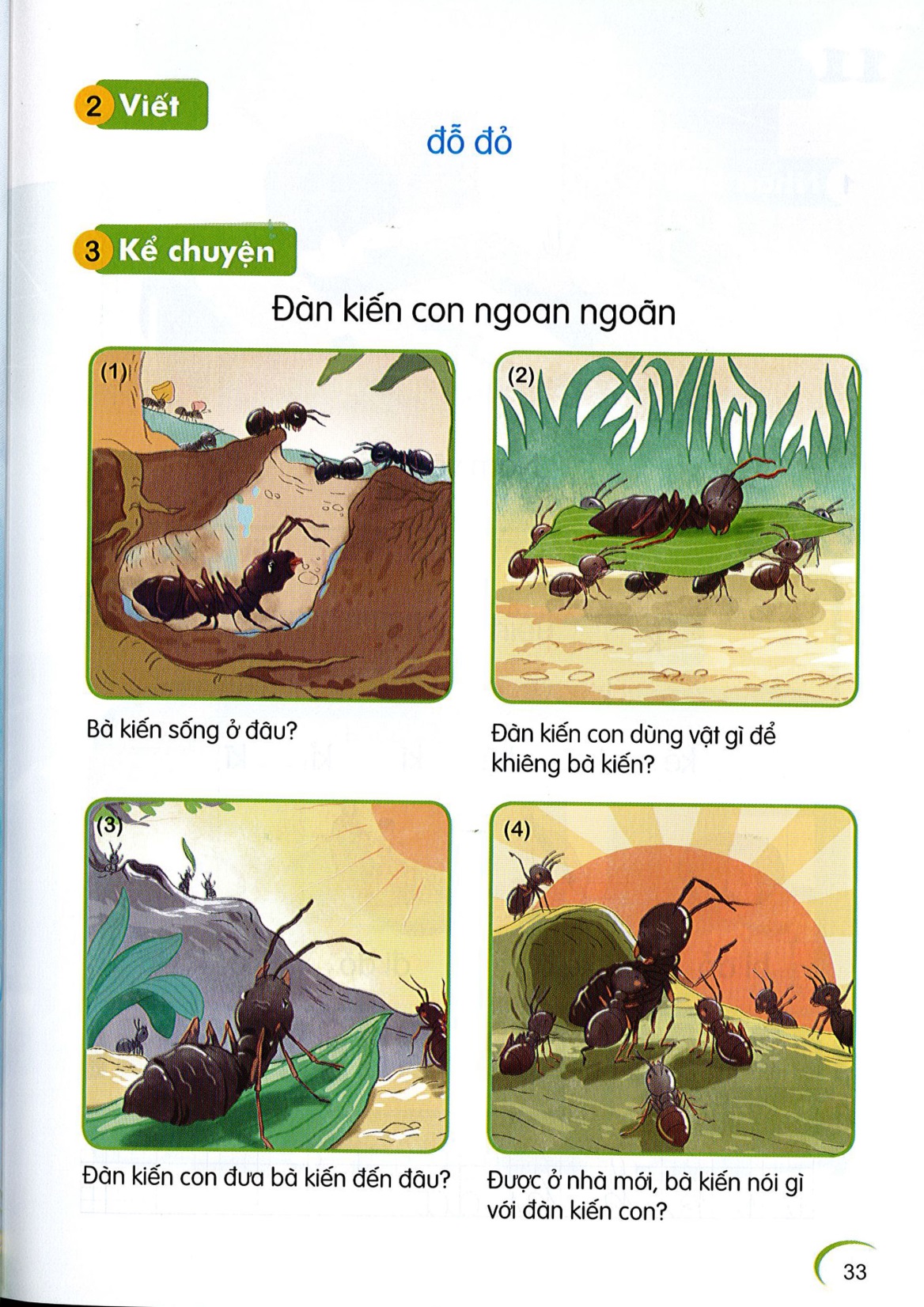 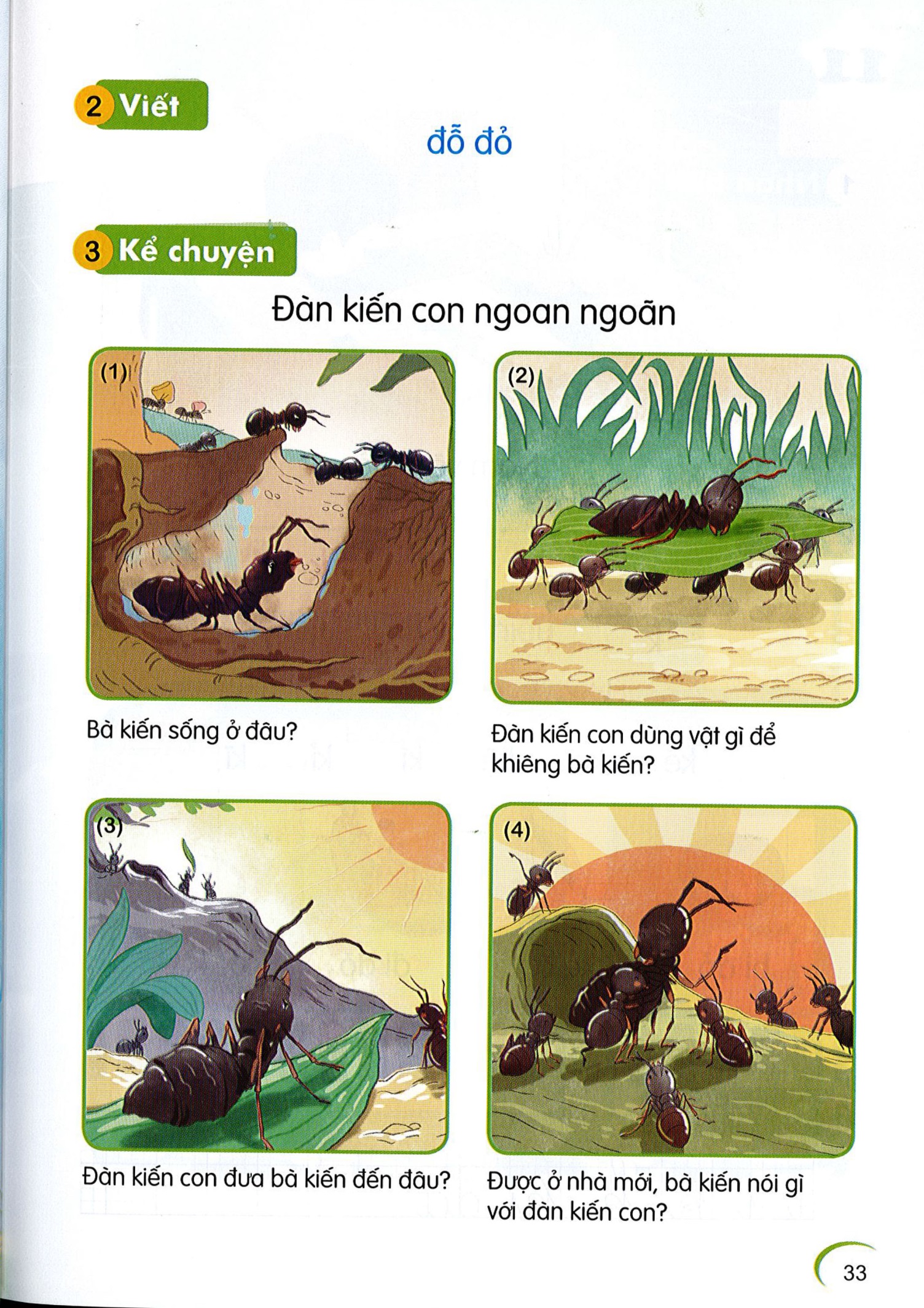 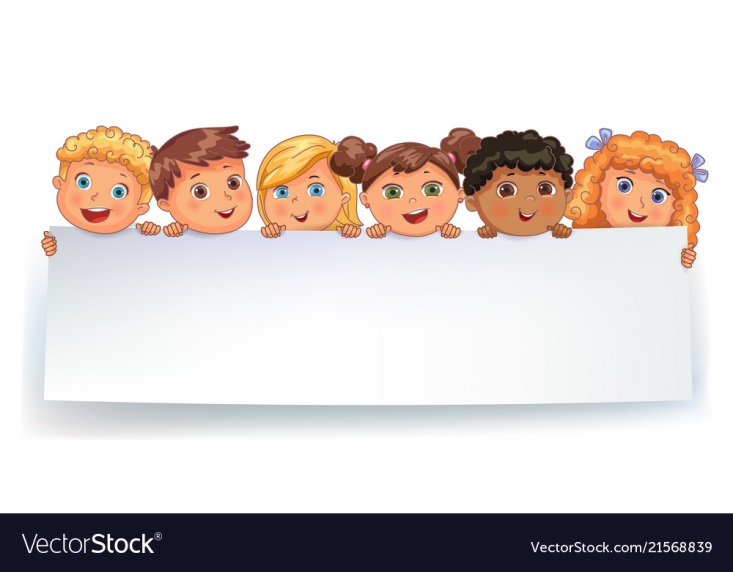 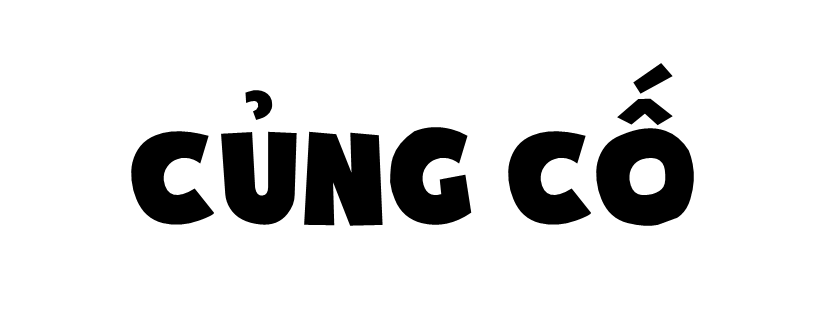 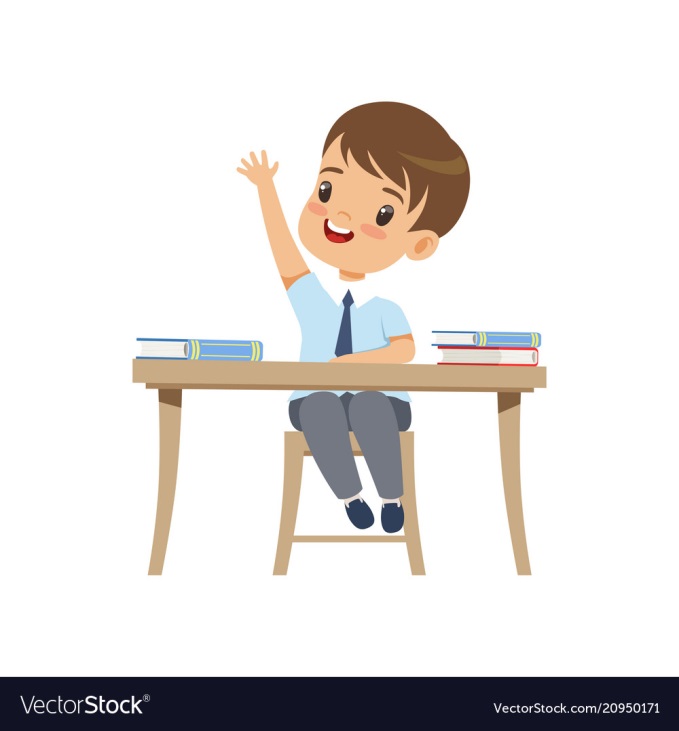 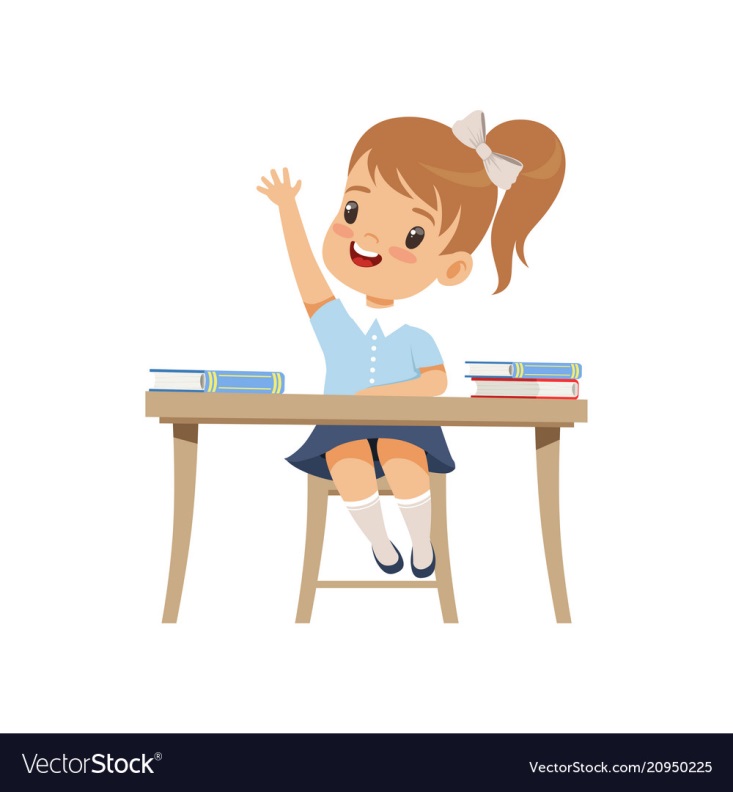 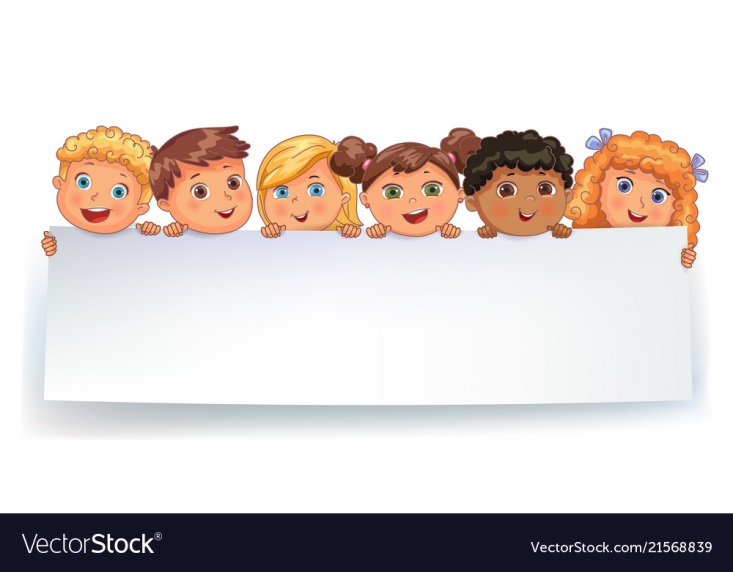 Dặn dò
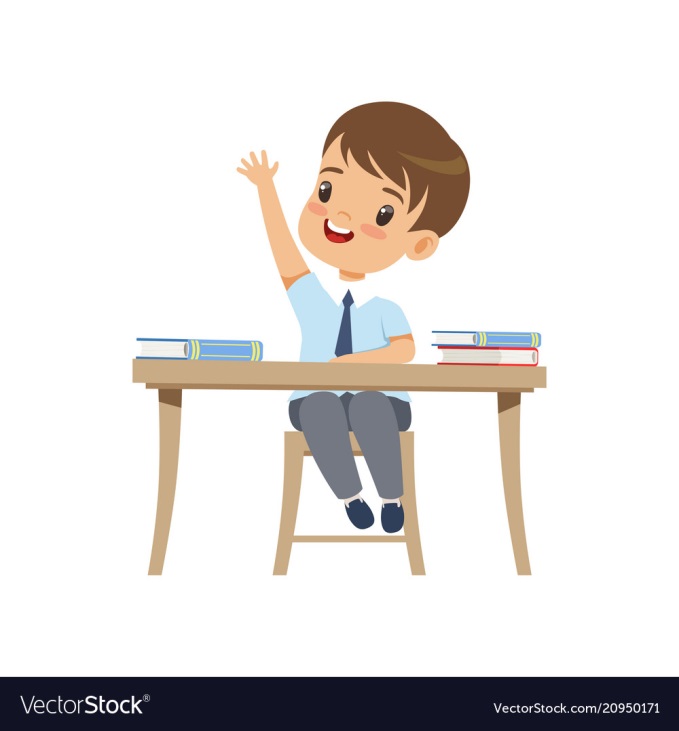 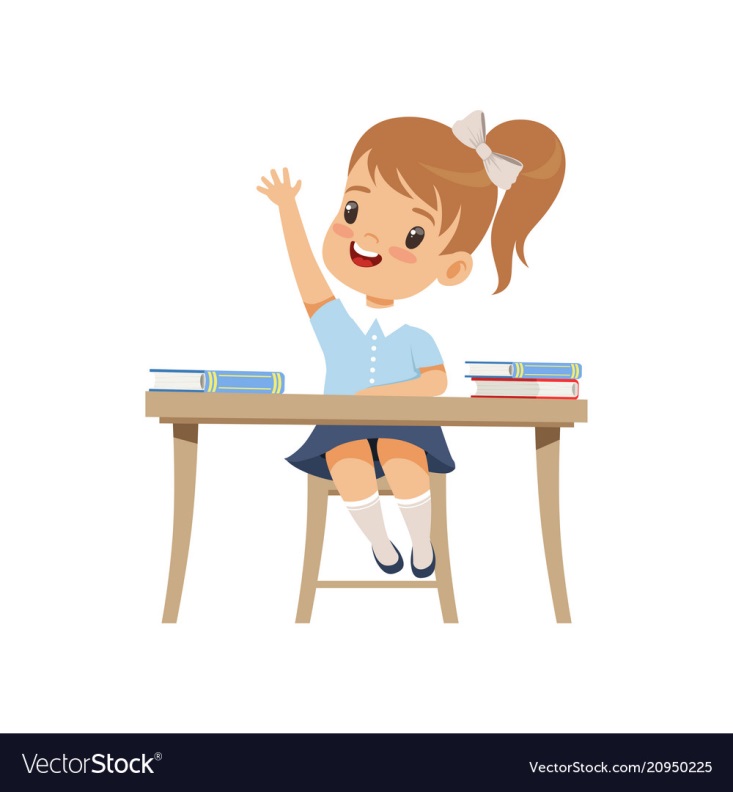 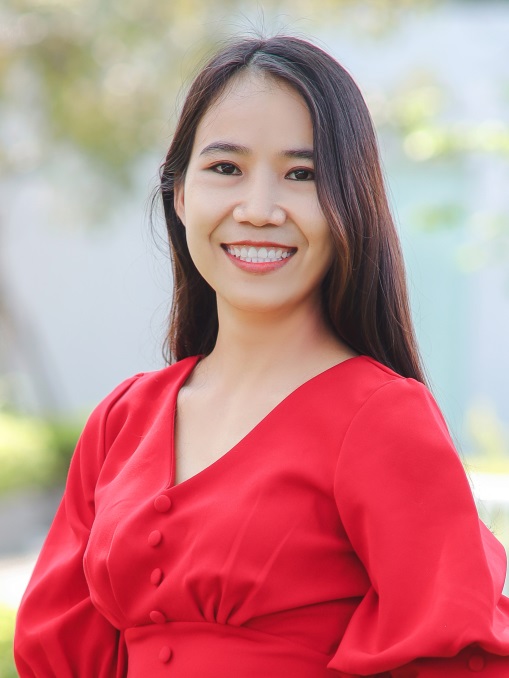 Người soạn	: Phan Thị Linh
Năm sinh	: 1990
Đơn vị công tác	: Trường TH và THCS FPT
LH		: 0916.604.268
Thân chào Quý Thầy Cô!
Rất mong nhận được phản hồi và góp ý từ Quý Thầy Cô để bộ giáo án ppt được hoàn thiện hơn.
Mọi thông tin phản hồi mong được QTC gửi về:
+ Zalo: 0916.604.268
+ Facebook cá nhân: https://www.facebook.com/nhilinh.phan/
+ Nhóm chia sẻ tài liệu: https://www.facebook.com/groups/443096903751589